Διοικητική Λογιστική
Ενότητα # 6: Προϋπολογισμός επενδύσεων
Διδάσκουσα: Σάνδρα Κοέν
Τμήμα: Οργάνωση και Διοίκηση Επιχειρήσεων
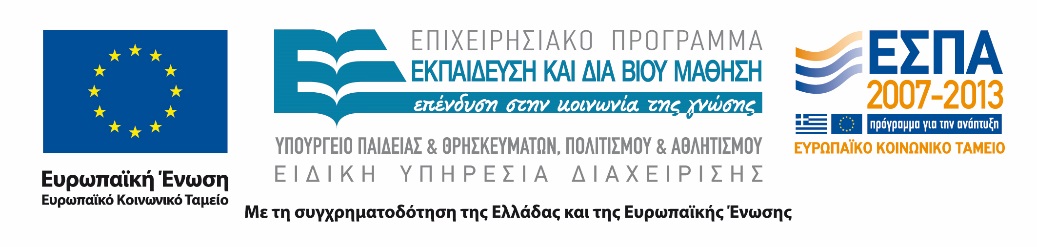 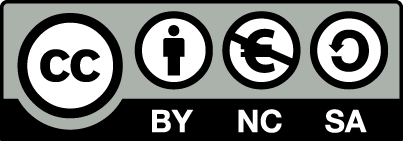 Χρηματοδότηση
Το παρόν εκπαιδευτικό υλικό έχει αναπτυχθεί στα πλαίσια του εκπαιδευτικού έργου του διδάσκοντα.
Το έργο «Ανοικτά Ακαδημαϊκά Μαθήματα στο Οικονομικό Πανεπιστήμιο Αθηνών» έχει χρηματοδοτήσει μόνο τη αναδιαμόρφωση του εκπαιδευτικού υλικού. 
Το έργο υλοποιείται στο πλαίσιο του Επιχειρησιακού Προγράμματος «Εκπαίδευση και Δια Βίου Μάθηση» και συγχρηματοδοτείται από την Ευρωπαϊκή Ένωση (Ευρωπαϊκό Κοινωνικό Ταμείο) και από εθνικούς πόρους.
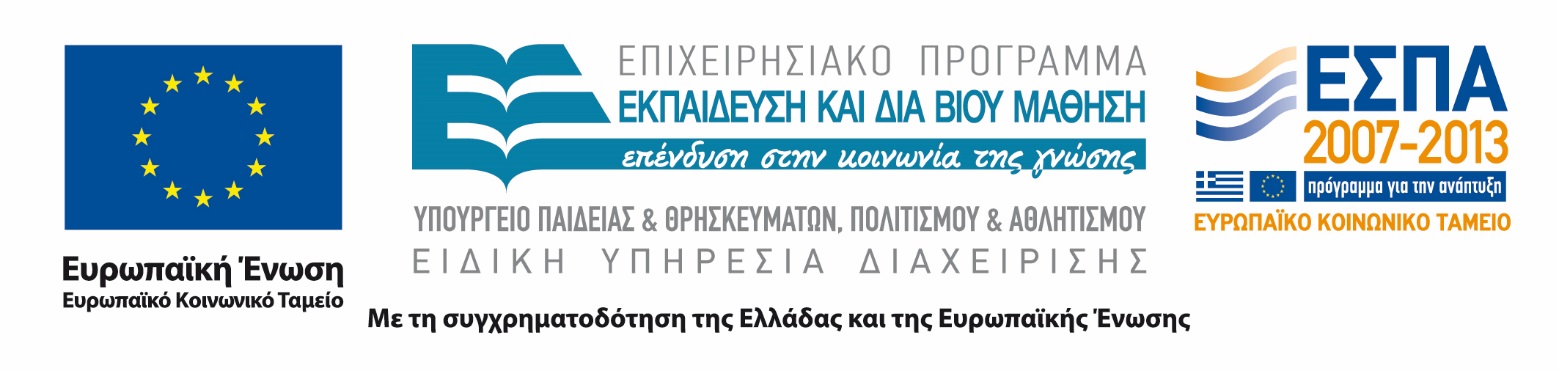 2
Άδειες Χρήσης
Το παρόν εκπαιδευτικό υλικό υπόκειται σε άδειες χρήσης Creative Commons.
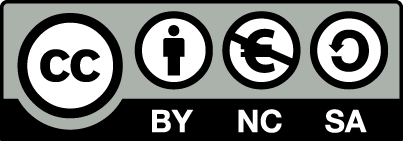 3
Σκοποί ενότητας
Εξοικείωση με τη διαδικασία λήψης αποφάσεων μακροπρόθεσμων επενδύσεων.
Εξοικείωση με μεθόδους αξιολόγησης επενδύσεων.
4
Περιεχόμενα ενότητας
Προϋπολογισμός επενδύσεων.
5
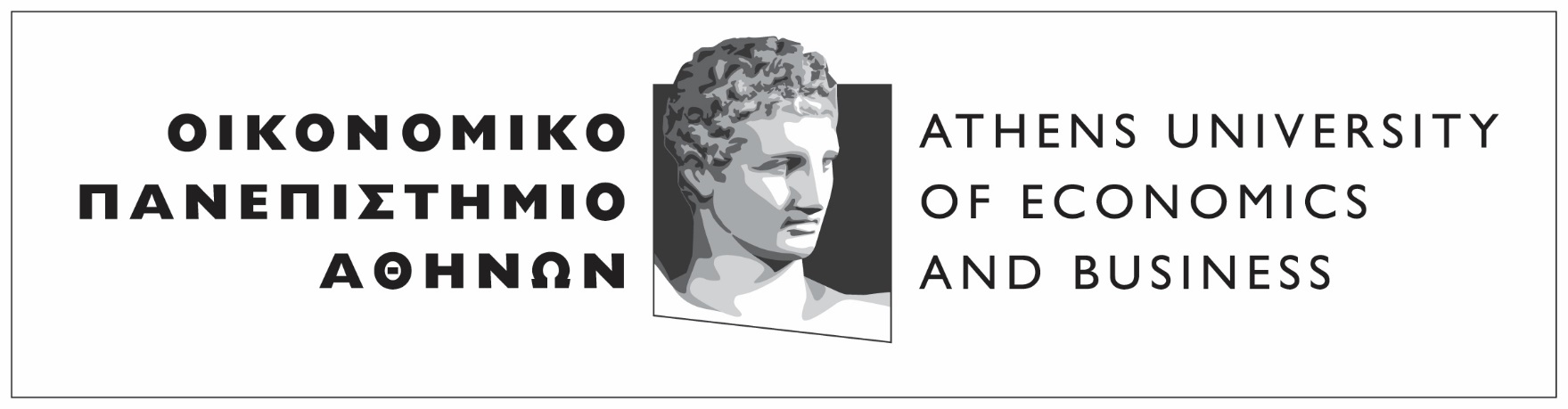 Προϋπολογισμός επενδύσεων
Μάθημα: Διοικητική Λογιστική, Ενότητα # 6: Προϋπολογισμός επενδύσεων
Διδάσκουσα: Σάνδρα Κοέν, Τμήμα: Οργάνωση και Διοίκηση Επιχειρήσεων
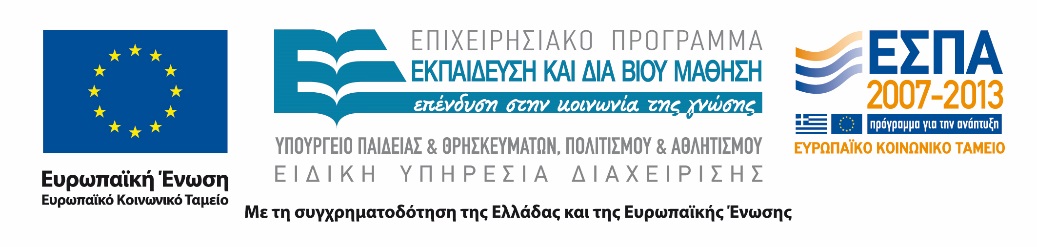 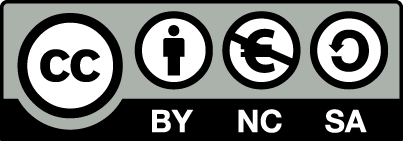 6
Μακροπρόθεσμες επενδύσεις
Οι μακροπρόθεσμες επενδύσεις παίζουν καθοριστικό ρόλο στην επιτυχία δραστηριοποίησης μίας επιχείρησης:
Υψηλό κόστος (απόλυτο ποσό, % των διαθεσίμων προς επένδυση).
Στρατηγικός ρόλος των επενδύσεων.
Μη αντιστρεψιμότητα και μακροχρόνια δέσμευση πόρων.
7
Διοικητική υπευθυνότητα για τις επενδύσεις
Ανάθεση σε χαμηλότερα διοικητικά επίπεδα:
μέχρι ένα ορισμένο ύψος. 
βάσει της εμπειρίας του στελέχους (χρόνια στην εταιρία).
Η απόφαση της χρηματοδότησης παραμένει στην ανώτερη διοίκηση.
8
Χαρτοφυλάκιο επενδύσεων
Οι επιχειρήσεις προσδιορίζουν ένα σύνολο πιθανών επενδύσεων και τις ιεραρχούν με βάση τα κριτήρια τους:
Επίτευξη των εταιρικών στόχων. 
Στρατηγική. 
Απόδοση.
Επιλέγουν όλες εκείνες τις επενδύσεις έως ότου εξαντλήσουν τον προϋπολογισμό επενδύσεων τους  (ranking).
Διαδικασία που συντελείται σε δεδομένα χρονικά διαστήματα.
9
Διαδικασία λήψης αποφάσεων μακροπρόθεσμων επενδύσεων
Ορισμός εναλλακτικών επενδυτικών έργων:
Πολλές πηγές ιδεών.
Αξιολόγηση νομιμότητας. 	
Yπολογισμός των ταμειακών τους ροών:
Ταμειακές Εισροές - Ταμειακές εκροές σε ετήσια βάση. 
Αξιολόγηση των επενδυτικών προγραμμάτων και επιλογή εκείνου/εκείνων που ικανοποιεί τα κριτήρια πρόκρισης:
Χρηματοοικονομικά και μη κριτήρια. 
Παρακολούθηση της υλοποίησης και πραγματοποίησης της απόδοσης του επενδυτικού έργου.
10
Στοιχεία που λαμβάνονται υπόψη κατά την υπολογισμό των ταμειακών ροών (1 από 2)
Στοιχεία που αφορούν το μέλλον:
Αγνοούνται τα έξοδα που αφορούν το παρελθόν.
Αγνοούνται τα επιμερισμένα έσοδα και κόστη.
Λαμβάνεται υπόψη ό,τι διαφοροποιείται μεταξύ των εναλλακτικών. 
Όχι λογιστικά κόστη: 
Κόστος ευκαιρίας.
11
Στοιχεία που λαμβάνονται υπόψη κατά την υπολογισμό των ταμειακών ροών (2 από 2)
Ποιοτικά στοιχεία:
Ηθικό εργαζομένων, περιβαλλοντικές επιπτώσεις, επιπτώσεις στο κοινωνικό σύνολο, επενδύσεις αντίθετες με την επιχειρηματική δεοντολογία.
Δεν συμπεριλαμβάνονται τα χρηματοοικονομικά έξοδα:
Συμπεριλαμβάνονται στο κόστος κεφαλαίου.
12
Βασικές κατηγορίες επενδύσεων
Αντικατάσταση παγίων και επενδύσεις που εισάγουν μικρές βελτιώσεις.
Προτάσεις: Από τους χρήστες.
Επέκταση (προσπάθεια ανάπτυξης).
Προτάσεις: Μάρκετινγκ και ανώτερη διοίκηση.
Στρατηγικές κινήσεις.
Επεκτάσεις σε νέους κλάδους ή/και νέες αγορές. 
Προτάσεις: Από την ανώτερη διοίκηση, την αγορά, ειδικές ομάδες brainstorming.
13
Πηγές οικονομικών στοιχείων για τον υπολογισμό των ταμειακών ροών (1 από 2)
Ιστορικά λογιστικά στοιχεία: 
Σχετικές επενδύσεις στο παρελθόν.
Προσαρμογή στις νέες συνθήκες (π.χ. προσαρμογή τιμών κόστους).
Μη κατάλληλα για στρατηγικές επενδύσεις.
14
Πηγές οικονομικών στοιχείων για τον υπολογισμό των ταμειακών ροών (2 από 2)
Συνεντεύξεις με προσωπικό της παραγωγής και του μάρκετινγκ:
Πρόσβαση σε πληροφορίες που γνωρίζουν αυτοί που είναι «μέσα στα πράγματα»: 
Γνώση προβλημάτων που αφορούσαν προηγούμενες επενδύσεις.
Ιδιαιτερότητες νέων επενδύσεων - προτάσεις βελτίωσης.
Ανάλυση πληροφοριών για τον ανταγωνισμό και την αγορά:
Πηγές πληροφοριών: Δημοσιευμένες μελέτες, ιστοσελίδες, εξωτερικοί σύμβουλοι, «μεταγραφές» εργαζόμενων ανταγωνιστών. 
Ανάλυση εμπειρίας ανταγωνιστών για απόκτηση γνώσης.
15
Υπολογισμός ταμειακών ροών (1 από 2)
Ταμειακές εισροές:
Έσοδα από την επένδυση.
Εξοικονομήσεις κόστους από την επένδυση.
Μειώσεις στοιχείων (δεσμεύσεων) σε κυκλοφορούν ενεργητικό.
Αυξήσεις στοιχείων βραχυπρόθεσμων υποχρεώσεων.
Υπολειμματική αξία των παγίων του έργου στο τέλος της ωφέλιμης ζωής του.
16
Υπολογισμός ταμειακών ροών (2 από 2)
Ταμειακές εκροές:
Αρχική επένδυση για το έργο (συμπεριλαμβανομένων και οποιωνδήποτε άλλων άμεσων πληρωμών).
Έξοδα συντηρήσεων και επισκευών.
Λειτουργικά έξοδα του έργου. 
Αυξήσεις στοιχείων (δεσμεύσεων) σε κυκλοφορούν ενεργητικό.
Μειώσεις στοιχείων βραχυπρόθεσμων υποχρεώσεων.
17
Ηθικές παράμετροι (1 από 2)
Κατά την έγκριση: 
Προκατάληψη αυτού που εισηγείται το έργο,
Το έργο μου !!! – Ενθουσιασμός.
Μη ορθή παρουσίαση των στοιχείων για την αξιολόγησή του.
Κατά την εκτέλεση: 
Μη ορθή παρουσίαση της προόδου του έργου.
Επένδυση σε μη «αποδεκτά» έργα: 
Επιβάρυνση περιβάλλοντος. 
Συνεργασία με επιχειρήσεις αμφίβολης φήμης.
18
Ηθικές παράμετροι (2 από 2)
Αξιολόγηση κατά και μετά την ολοκλήρωση του έργου (Post completion audit):
Επιβράβευση.
Απόκτηση γνώσης για το μέλλον. 
Αποθάρρυνση μη ορθών εκτιμήσεων.
19
Μέθοδοι αξιολόγησης επενδύσεων
Μέθοδος επανάκτησης του κεφαλαίου (pay back period):
Discounted pay back. 
Μέθοδος της καθαρής παρούσας αξίας (net present value - NPV).
Μέθοδος του δείκτη αποδοτικότητας (profitability index -PI).
Μέθοδος του εσωτερικού βαθμού απόδοσης (internal rate of return  -IRR).
20
Χρόνος επανάκτησης κεφαλαίου
Υπολογισμός περιόδου επανάκτησης του κεφαλαίου:
Έτη επανάκτησης κεφαλαίου = Τ έτη στα οποία το σύνολο των ταμειακών εισροών είναι μικρότερο από την αρχική ταμειακή εκροή + (Υπόλοιπο ταμειακών εισροών για κάλυψη αρχικής εκροής / Σύνολο ταμειακών εισροών του έτους Τ+1).
Ιδιαίτερα διαδεδομένη μέθοδος λόγω ευκολίας υπολογισμού.
Εντούτοις, δεν λαμβάνει υπόψη:
Τη διαχρονική αξία του χρήματος. 
Το σύνολο των ταμειακών ροών.
21
Καθαρή Παρούσα Αξία
Υπολογισμός  με βάση τη μέθοδο της καθαρής παρούσας αξίας.

ΝPV =

Η επένδυση προκρίνεται όταν NPV > 0
Όπου:
K = αρχική ταμειακή εκροή, 
ε = επιτόκιο προεξόφλησης,
CFi = Kαθαρές ταμειακές ροές έτους i.
22
Δείκτης Αποδοτικότητας
Υπολογισμός  με βάση τη μέθοδο του δείκτη αποδοτικότητας.

PI = ΠΑ Μελλοντικών Ταμειακών Ροών / Αρχική Εκροή.

Η επένδυση προκρίνεται όταν PI > 1.
23
Εσωτερικός Βαθμός Απόδοσης
Υπολογισμός  με βάση τη μέθοδο του εσωτερικού βαθμού απόδοσης.

ΙRR =  %                                     
Η επένδυση προκρίνεται όταν IRR > επιτόκιο εμπόδιο,
Όπου:
K = αρχική ταμειακή εκροή 
ε = επιτόκιο προεξόφλησης
CFi = Kαθαρές ταμειακές ροές έτους i
RRR = απαιτούμενος βαθμός απόδοσης.
24
Προβλήματα κατά την εφαρμογή του IRR
Επηρεάζεται από το απόλυτο μέγεθος της επένδυσης.
Υποθέτει ότι οι ΚΤΡ επανεπενδύονται με βάση το IRR. 
Μπορεί να δώσει περισσότερες από μία τιμές ή καμία τιμή σε περιπτώσεις μη συμβατικών επενδύσεων (non conventional investments).
25
Σχέση μεθόδων αξιολόγησης στελέχους
Απόδοση του κάθε έργου κατά τη διάρκεια της ζωής του.
Δηλαδή αξιολόγηση του έργου συνολικά με βάση ταμειακές ροές.
Όμως … αξιολόγηση του στελέχους σε ετήσια βάση με βάση το κέρδος. 
Αποτέλεσμα: Απόρριψη επενδύσεων με θετικό NPV εάν επηρεάζουν αρνητικά την απόδοση του τμήματος.
26
Αξιολόγηση αποτελεσμάτων μεθόδων
Ανάλυση ευαισθησίας:
Αλλαγή μια ή περισσότερων σημαντικών παραμέτρων των ταμειακών ροών.
Προσδιορισμός των κρίσιμων στοιχείων.
Ανάλυση σεναρίων:
Συνδυασμός πιθανών εξελίξεων.
Σενάρια: Απαισιόδοξο, αναμενόμενο, αισιόδοξο.
Αποτελέσματα σεναρίων:
Χρηματοοικονομικά (π.χ θετικές ή αρνητικές ΚΤΡ).
Μη χρηματοοικονομικά (π.χ. φήμη επιχείρησης).
27
Τέλος Ενότητας # 6
Μάθημα: Διοικητική Λογιστική, Ενότητα # 6: Προϋπολογισμός επενδύσεων
Διδάσκουσα: Σάνδρα Κοέν, Τμήμα: Οργάνωση και Διοίκηση Επιχειρήσεων
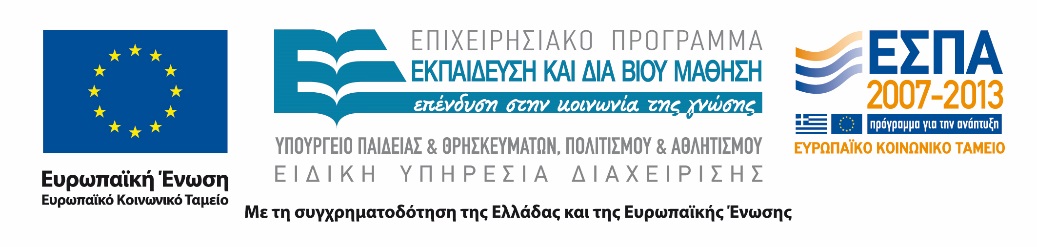 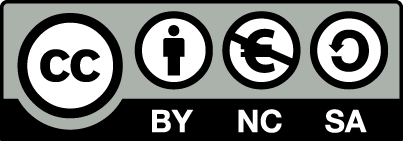